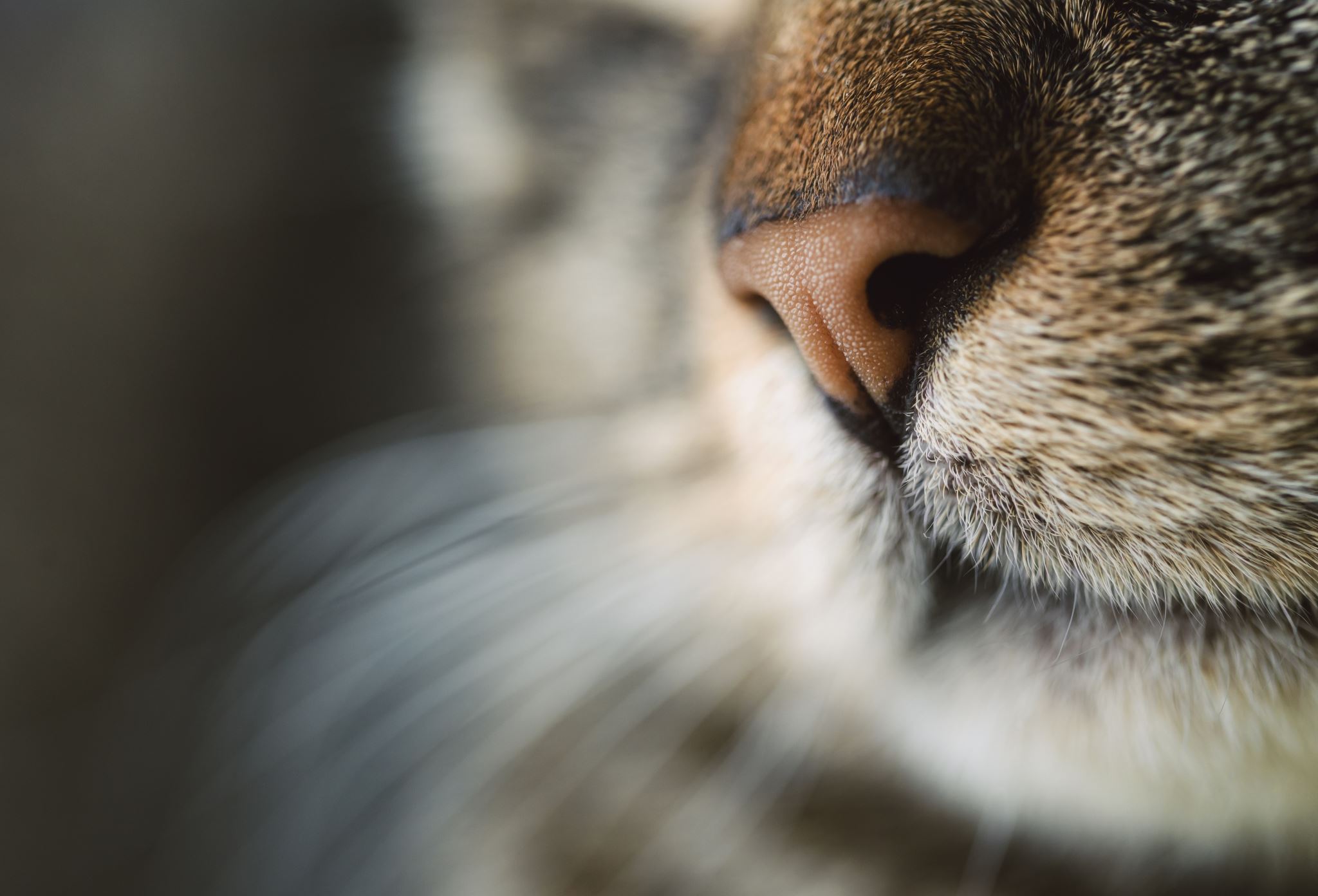 Les chats
Lana zitouni
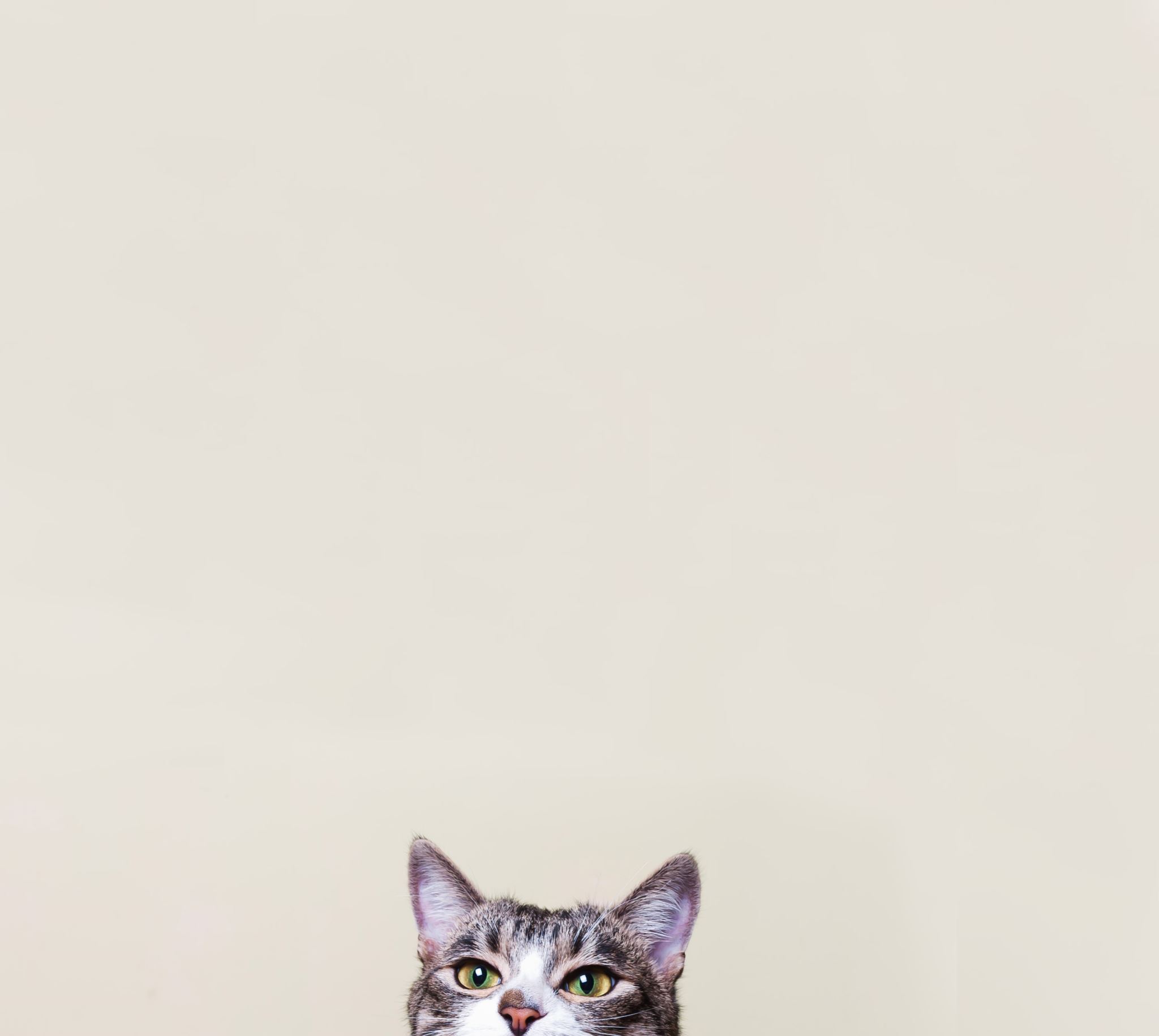 L’anatomie des chats
La reproduction
Les races de chat 
La plus belle race de chat
Les aliments qu’un chat et chaton doit manger
Les chats
Quiz
Sommaire
L’anatomie
Cette photo par Auteur inconnu est soumise à la licence CC BY-SA
La reproduction
Les races de chats
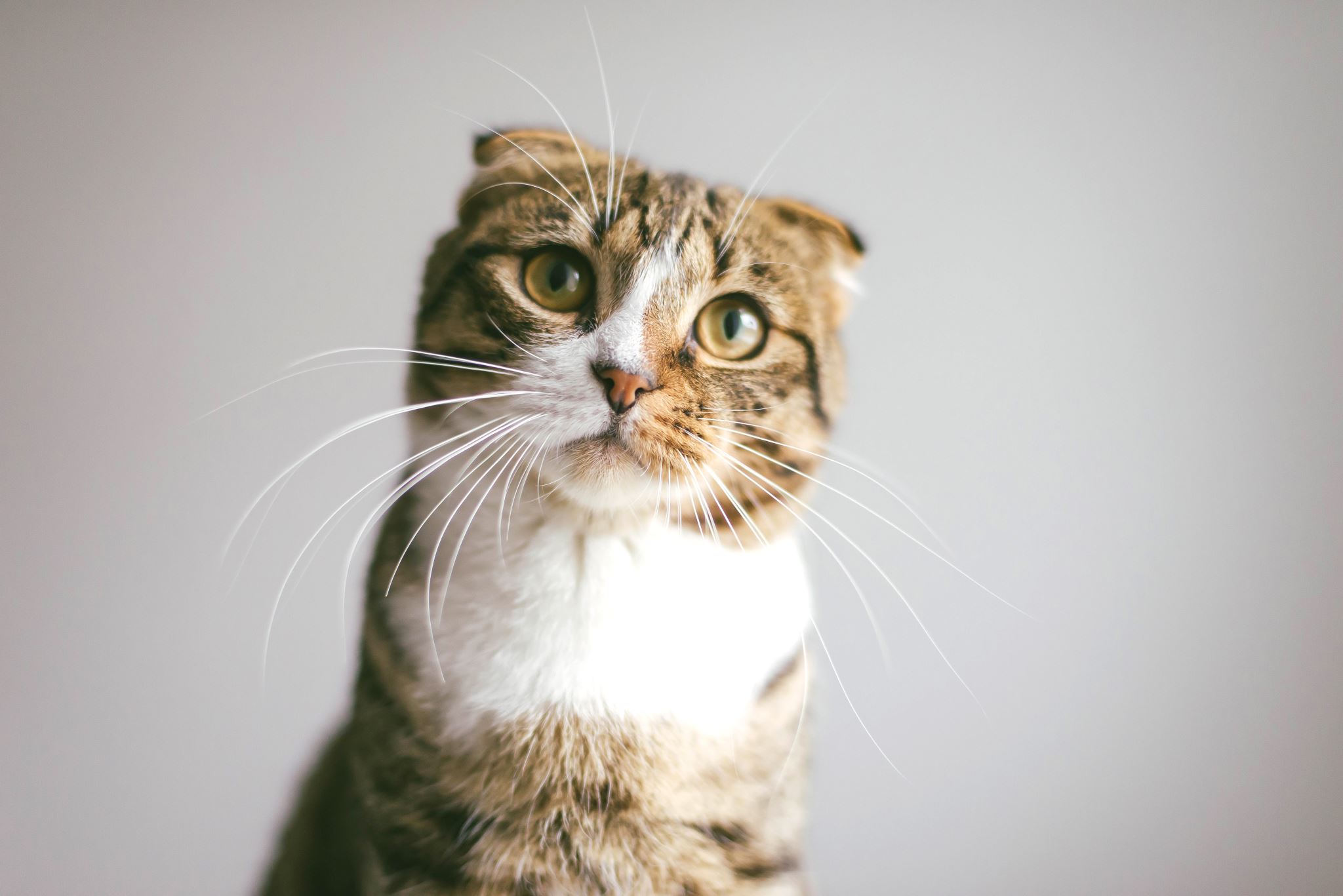 La plus belle race de chat
La plus belle race de chat est le persan car on dit que celui-ci a une originalité
 car d’après les médias il ressemble à  une  grosse peluche et ça fait craquer des personnes  jusqu’à les adopter et nous voyons aussi que cette race et la plus ancienne de  toutes  les races sur terre.
Les aliments qu’un chat doit manger
Il doit manger des croquettes et du pâté ,ceux-ci sont très important pour un chat 
Il y aussi quelques friandises par exemple quand il obéit  à un ordre et donc il gagne une friandise pour récompense.
Un chat a besoin d’eau mais ne donnez surtout pas de lait à un chat car vous croyez sûrement que les chats aiment le lait alors que non.
Les chats sont des mammifères carnivores . Appelé chatte dans le cas d’une femelle , les chats marquent leurs territoires en urinant dessus ou en griffant 
Les dorent en moyennes 13 heures par jour 
Les chats mangent des souris et oiseaux
Les chats
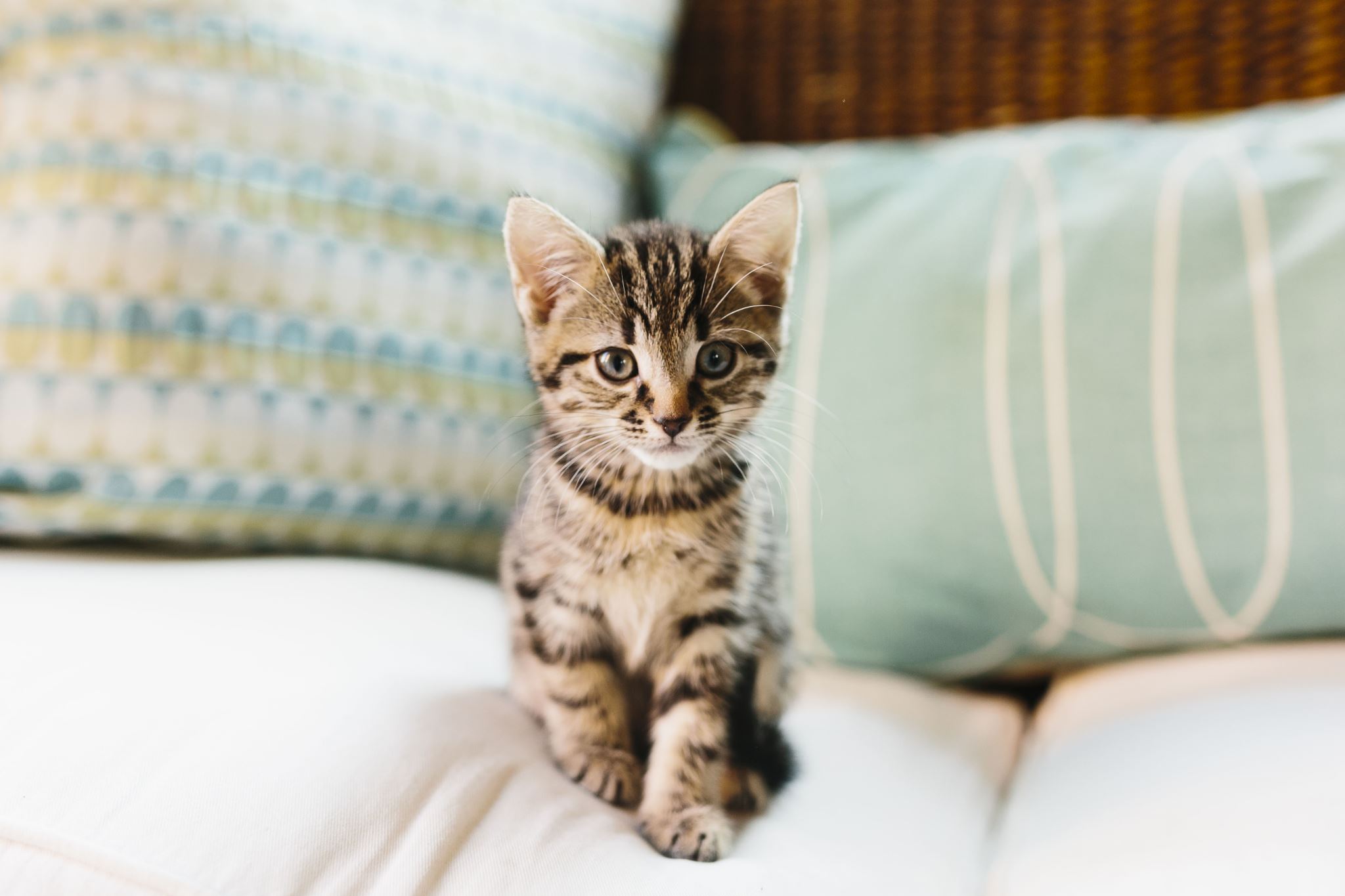 quiz
Quelle est la plus belle race de chat ?
Citez-moi 2 races de chat ?
Un chat vit en moyenne combien de temps ?
Combien de petits chatons peut avoir un chat à chaque gestation ?
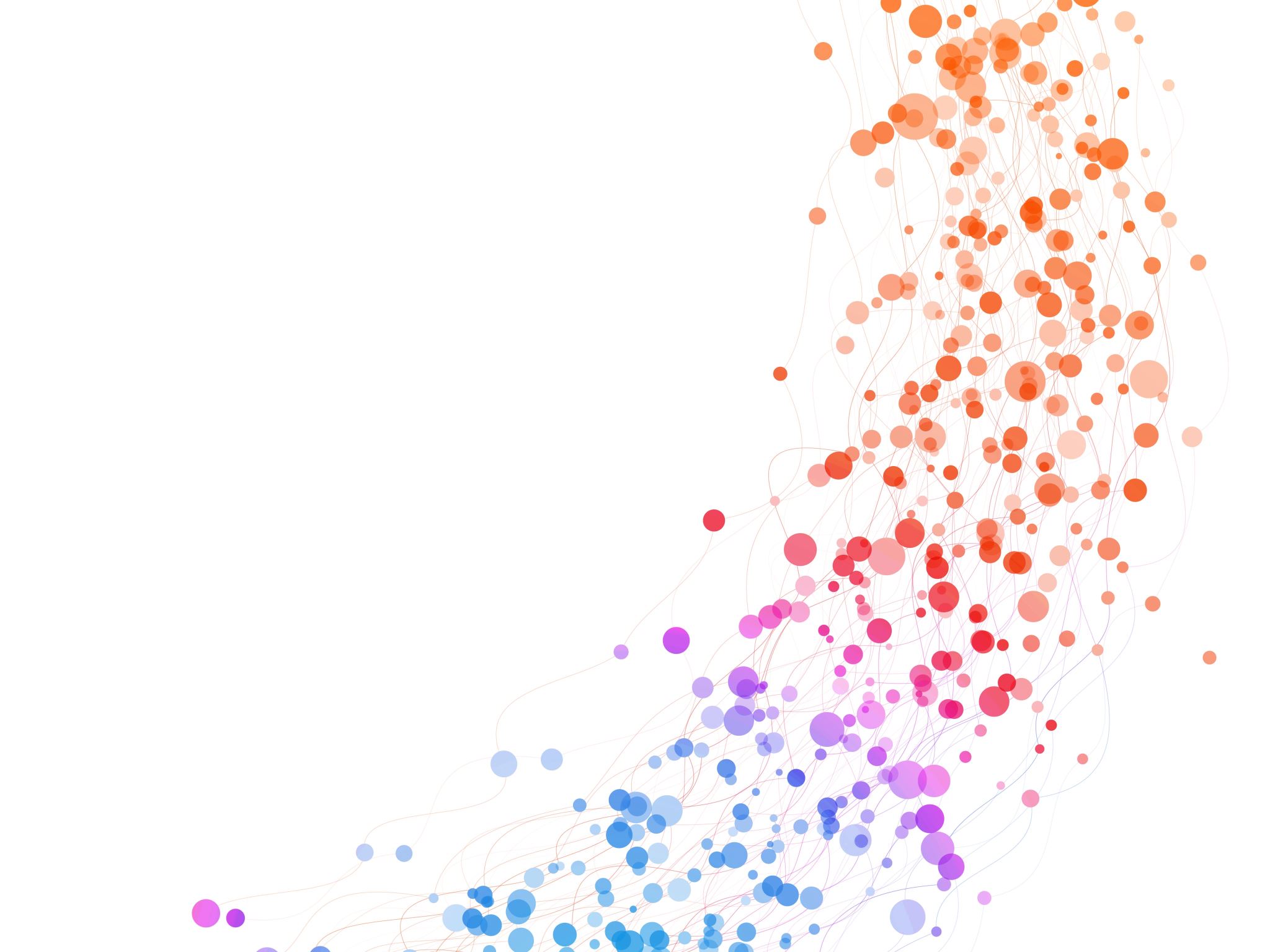 Merci
Lana Zitouni